Искусство Древней Передней Азии
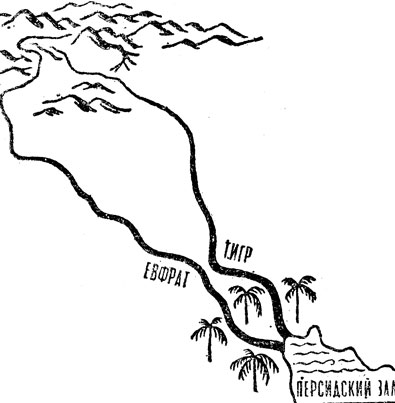 Месопотамия, Междуречье, Двуречье
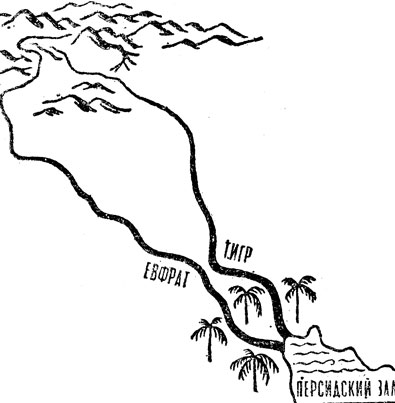 Шумер 
Аккад
Вавилон
Ассирия
Шумер 
Персия
Письменность
Пиктография
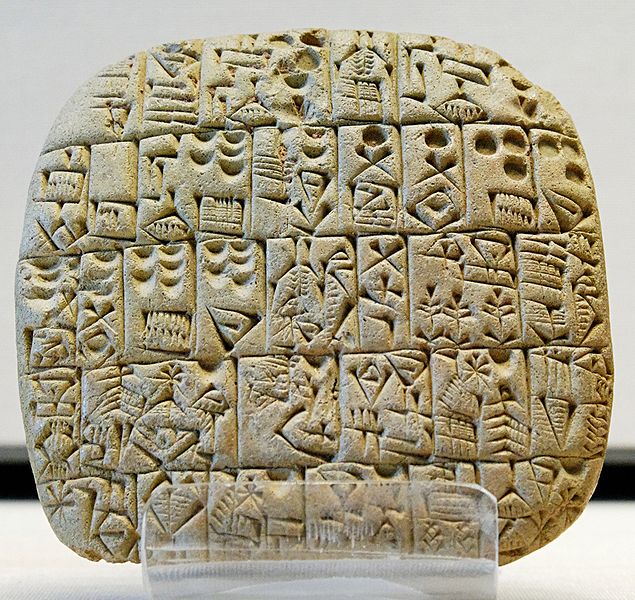 Клинопись
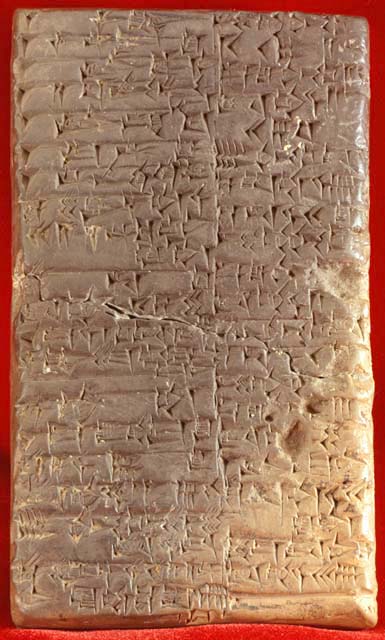 Архитектура
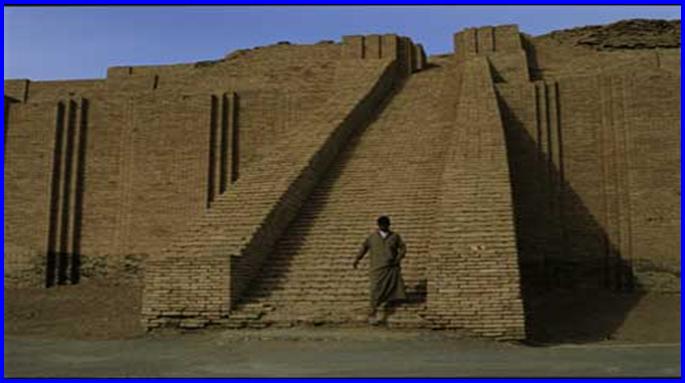 Изобразительное искусство
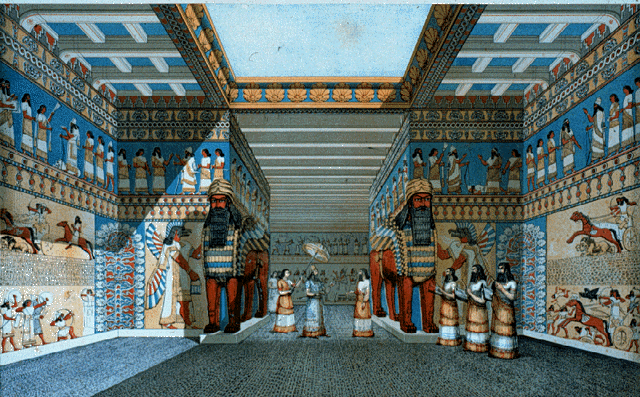 Рельеф
Мозаика
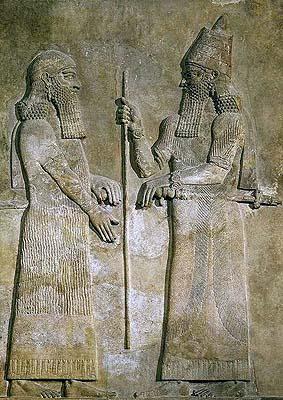 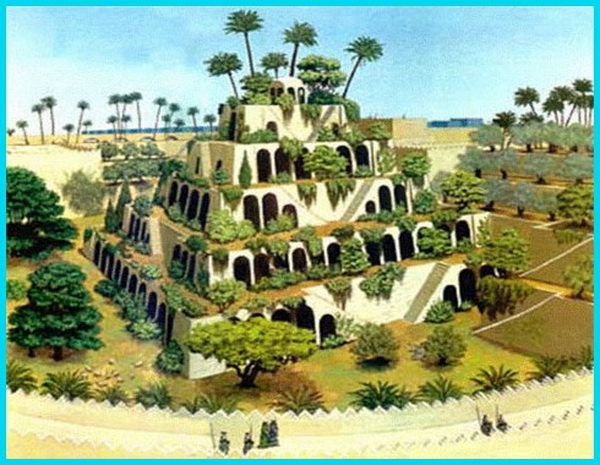 Музыка
«Царь повелел певцу предстать и петь перед власте­лином Нингирсу, чтобы успокоилось его сердце, уми­ротворилась его душа, осушились его слезы, прекра­тились его вздохи; ибо этот певец подобен морской глубине, он очищает, подобно Евфрату, и шумит, как буря»
Литература
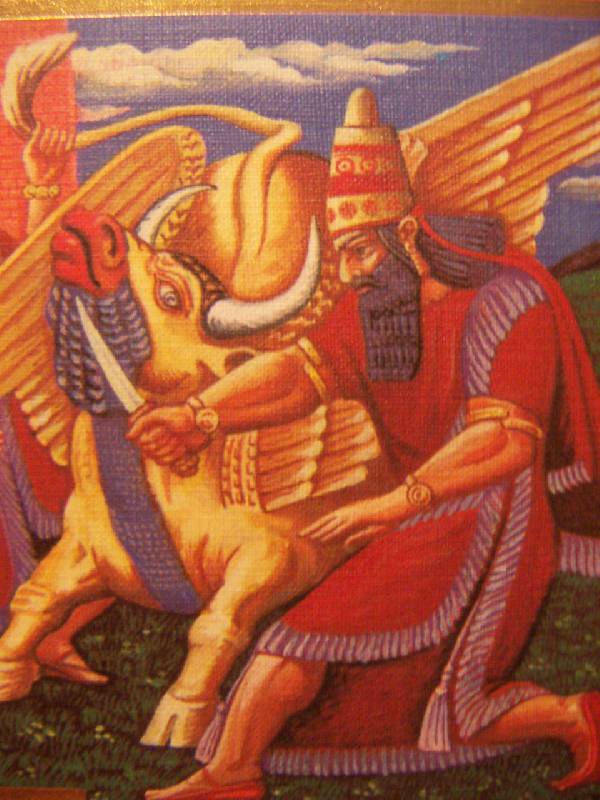 «Эпос о Гильгамеше»
Творческая  мастерская
Прочтите стихотворение В. Я. Брюсова  «Ассаргадон». Каким увидел поэт из своего XX века ассирийского царя-деспота?  
Я — вождь земных царей и царь, Ассаргадон.
Владыки и вожди, вам говорю я: горе!
Едва я принял власть, на нас восстал Сидон.
Сидон я ниспроверг и камни бросил в море.
Египту речь моя звучала, как закон,
Элам читал судьбу в моем едином взоре,
Я на костях врагов воздвиг свой мощный трон.
Владыки и вожди, вам говорю я: горе!
Кто превзойдет меня? кто будет равен мне?
Деянья всех людей— как тень в безумном сне,
Мечта о подвигах -   как детская забава.
Я исчерпал до дна тебя, земная слава!
И вот стою один, величьем упоен,
Я, вождь земных царей и царь — Ассаргадон.